Aandachtspunten in functie van het nieuwe WVVProf. Dr. Herman BRAECKMANS Universiteit Antwerpen, advocaat te AntwerpenAntwerpen, 28 januari 2020, Pro Mandato
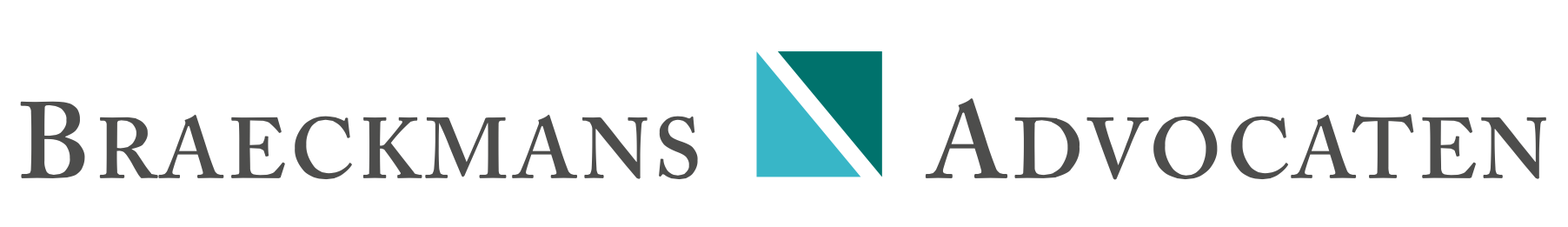 I. Enkele aspecten inzake procedure
Dagvaarding, briefwisseling, contracten: gebruik van de nieuwe vennootschapsvorm (BVBA wordt BV) Rechtspersoon blijft dezelfde
Hangende procedure: 
Conclusie onder het oude recht: BVBA
Conclusie onder het nieuwe WVV: BV
Vonnis tegen BVBA (oude recht): is uitvoerbaar
Ondernemingsnummer van de nieuwe BV blijft ongewijzigd.
2
II. Welke vennootschap voor de advocaat?
BV is niet hetzelfde als BVBA
CV is niet meer mogelijk
Hoedanigheid van aandeelhouder, bestuurder en vereffenaar: advocatenQuid bij verlies van de hoedanigheid van advocaatOverlijden: te regelen in de statutenVan rechtswege ontslagnemend als bestuurder bij verlies van de hoedanigheid van advocaat
3
Geen deontologische regels in statuten (probleem van statutenwijziging bij wijziging deontologie)
Statuten ter goedkeuring aan Orde
Injunctie van de Stafhouder: ten aanzien van de advocaat, niet ten aanzien van de vennootschap
4
III. Enkele aandachtspunten
Dwingende bepalingen zijn van toepassing vanaf 01.01.2020Welke zijn de dwingende bepalingen?M.i. ook de regelen inzake gerechtelijke ontbinding om wettige redenen (art.2:73 WVV)
Inbreng in nijverheid: belast als beroepsinkomen
Vaste vertegenwoordiger: kan niet zetelen in eigen naam en als VV van een rechtspersoon-bestuurder
5
Intern reglement mag geen bepalingen bevatten die raken aan de rechten van vennoten (art. 2:59 WVV)
Uittreding/Uitsluiting en gerechtelijke ontbinding om wettige redenen: Voorzitter rechtbank van koophandel zoals in kort geding
Bestuurders kunnen hun mandaat alleen uitoefenen in een zelfstandigenstatuut en niet op grond van een arbeidsovereenkomst (art. 2:70 §1 WVV)
6